若者ハートサポートプロジェクト（若年層に向けた自殺予防啓発）
【資料1-2】
◆　若年層の自殺対策の一環として、自殺予防啓発動画のSNS等による配信を開始。
◆　悩みを抱える当事者向けと、悩んでいる方の周囲の方に向け動画をそれぞれ制作し啓発。
啓発動画配信の詳細
○ YouTube、TikTok、Instagram、LINE、Twitter、Yahoo!、SmartNewsで啓発動画配信（7月21日～）
○ JR西日本環状線及び大阪メトロ御堂筋線の車内広告で配信（8月15日～22日）、12月末～1月初旬（予定）、3月下旬（予定）
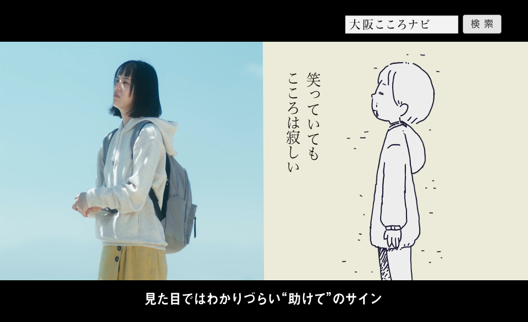 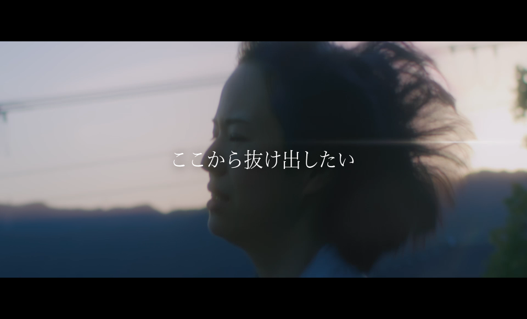 〔動画〕
悩んでいる方の
周囲の方へ
〔動画〕
つらい気持ちに
悩んでいる方へ
案内サイト「大阪こころナビ」を新設
　～悩みがある場合は相談窓口に相談を。LINE相談や電話相談を利用できます～
〔アクセスは下記ＱＲコードから〕
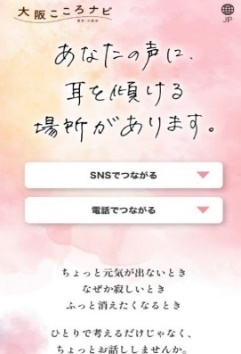 ○こころの電話相談
　月～金　９：３０～１７：００   　
　※水曜日は若者専用電話相談（わかぼちダイヤル)
○大阪府こころのホットライン
　水・土・日　１７:３０～２２：３０　　　　　　　　　　　
　　　　　　（最終受付２２：００）

○大阪府妊産婦こころの相談センター
  月～金　　　１０：００～１６：００

○新型コロナこころのフリーダイヤル
　毎日　　　　  ９：３０～１７：００
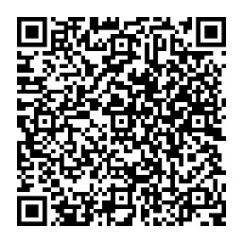 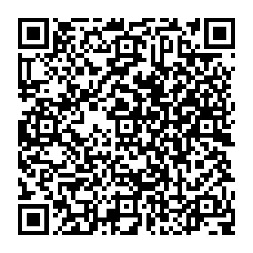 ○こころの健康相談統一ダイヤル
　月～金　　
　（大阪市在住の方） 10:00～17:00
  （堺市在住の方）　  9:00～12:00、12:45～17:00
  （その他の地域の方）9:30～17:00
当事者
向け
周囲の人
向け